Quadratische Gleichungen graphisch lösenScheitelpunktform (Theoretische Überlegungen)
Theoretische Überlegungen zur Scheitelpunktform: Anzahl der Nullstellen
Parameter n verschiebt den Graphen der Funktion nach oben bzw. unten!
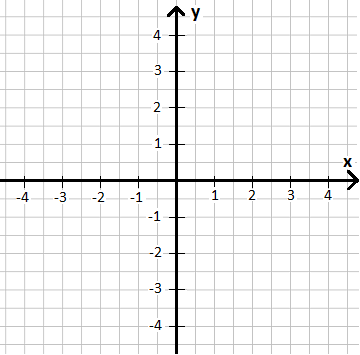 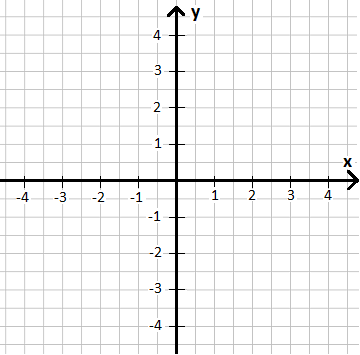 Bemerkung: Der Parameter m hat keine Auswirkungen auf die Anzahl der Nullstellen. 

Dieser kann beliebig gewählt werden, da es keine Rolle spielt, ob der Scheitelpunkt weiter rechts bzw. links liegt!
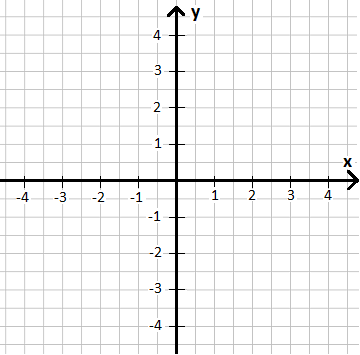 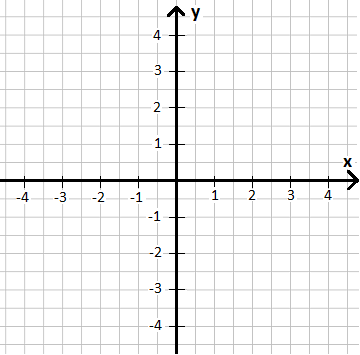 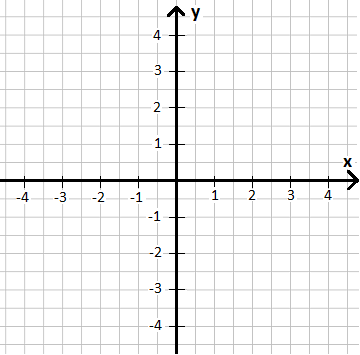 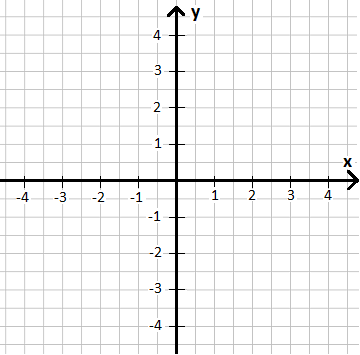 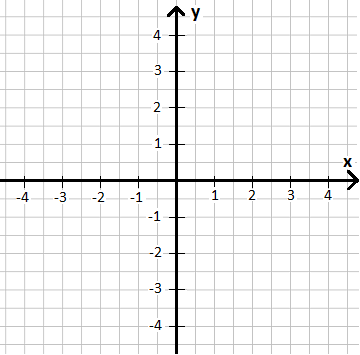 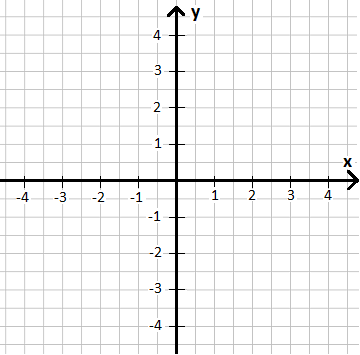 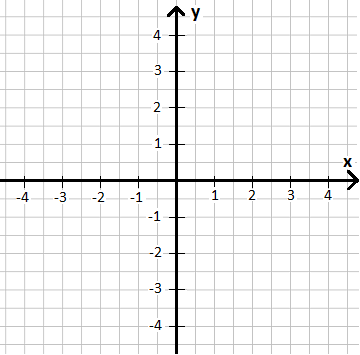 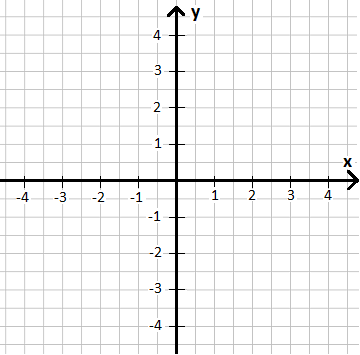 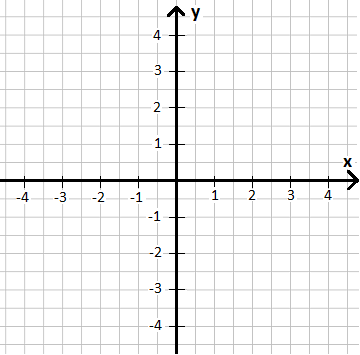 Bsp. 8) Skizziere einen zur quadratischen Gleichung passenden Funktionsgraphen mit den gegebenen Eigenschaften. Zeichne die Nullstelle/n ein.
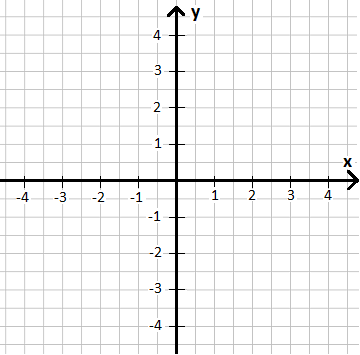 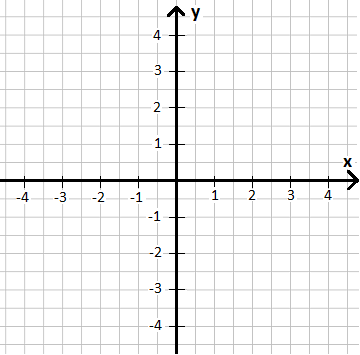